Review
Cedric
Malfoy
Harry Potter
Hermione
Ron
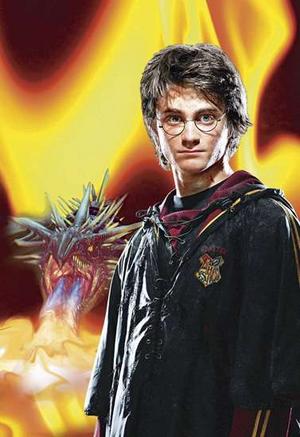 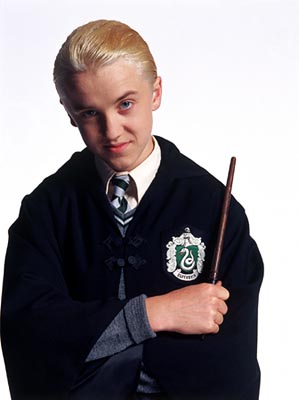 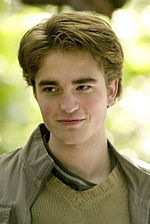 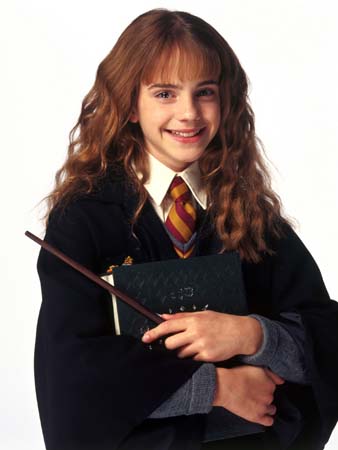 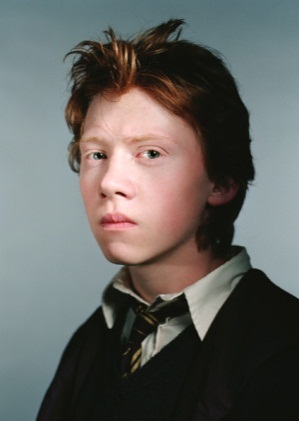 용기있는
믿을 수 있는
참을성 있늠
믿을 수 있는
똑똑한
열심히 일하는
잔인한
야망있는 / 얄망이 있는
외향적인
재미있는 
배려하는
Intelligent, 	courageous (brave), 	patient, 
ambitious, 	cruel (mean), 	hardworking,	 trustworthy,	 funny, 	outgoing
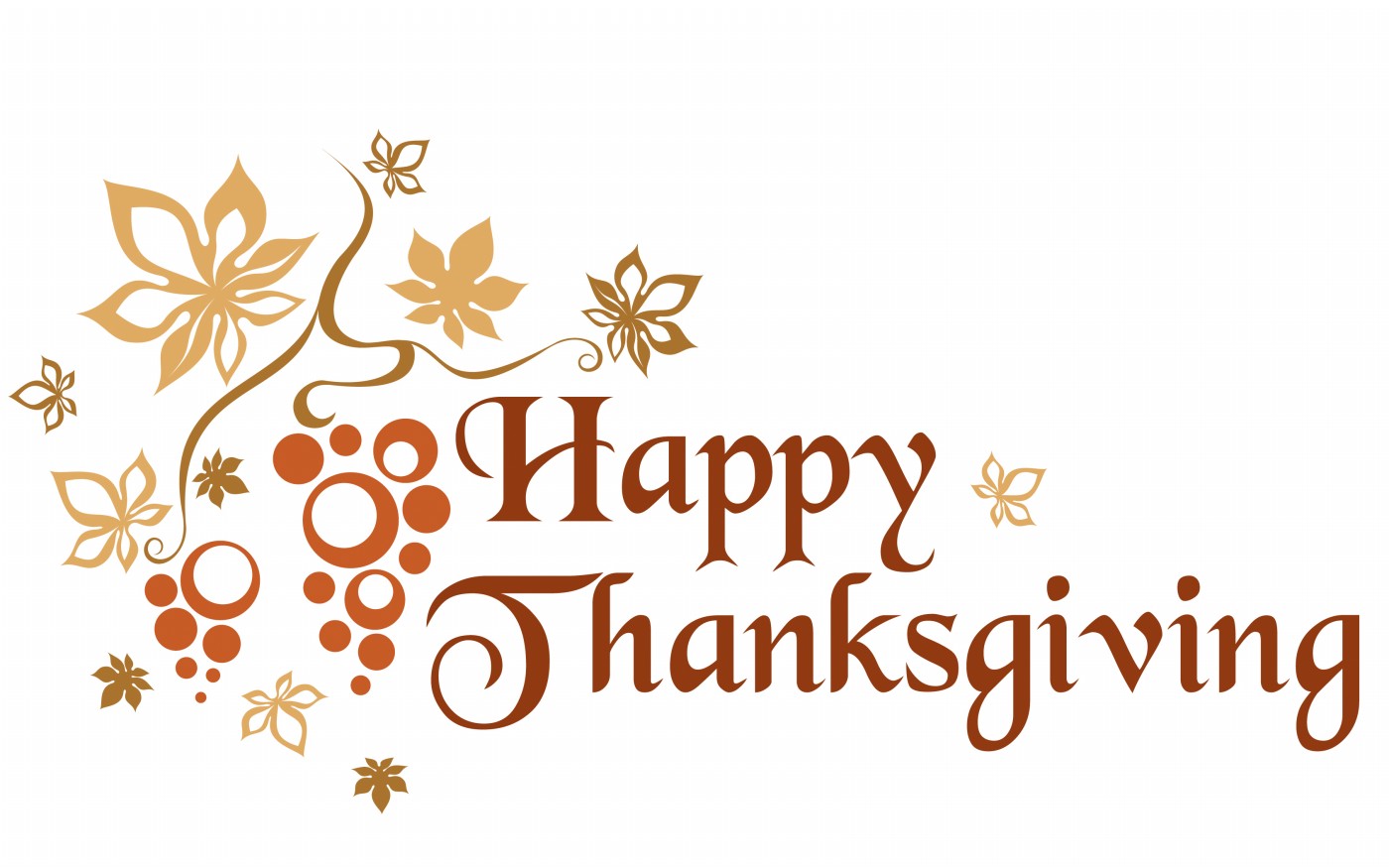 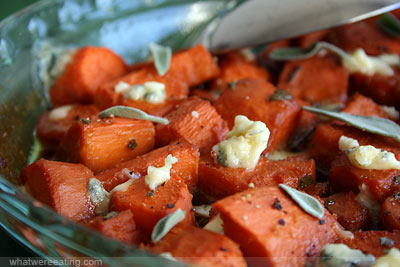 Sweet Potatoes
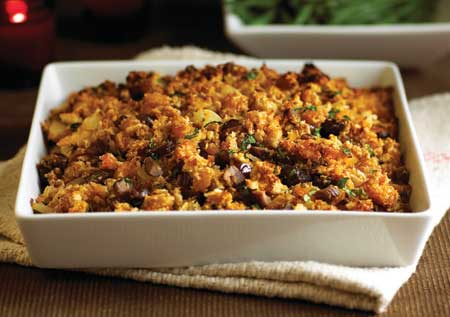 Stuffing
Thanksgiving Foods:
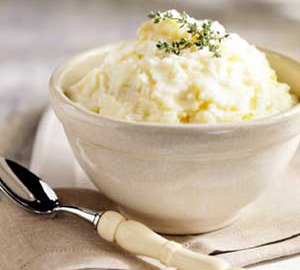 Turkey
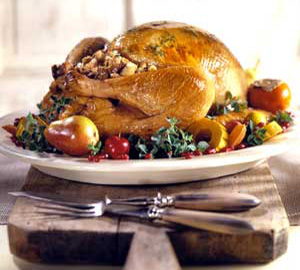 Mashed Potatoes
Stuffing
Bread, vegetables, and meat 
Baked
Goes inside the turkey
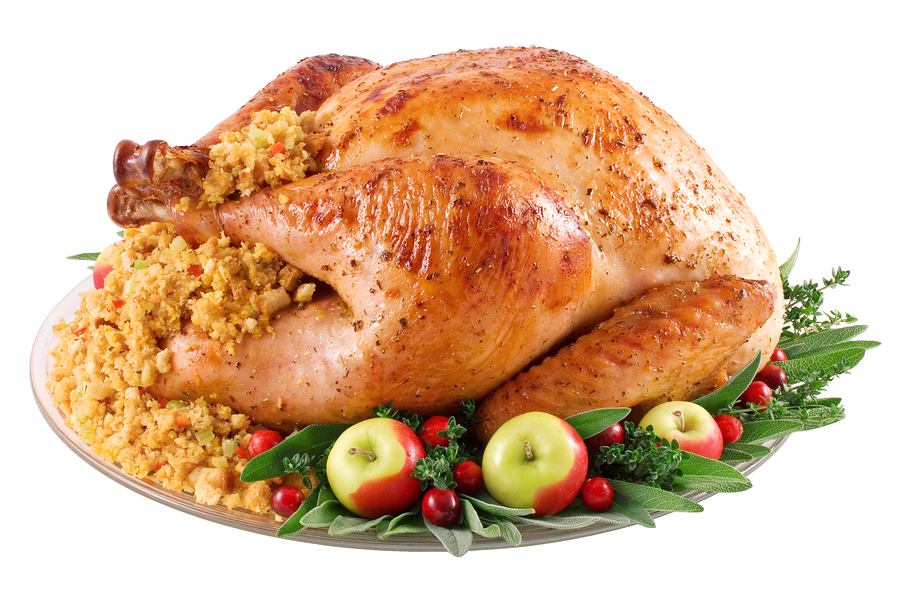 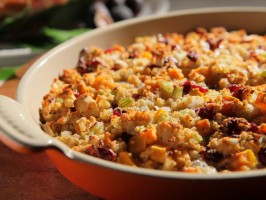 Mashed Potatoes
Potatoes with butter, salt, pepper, and milk
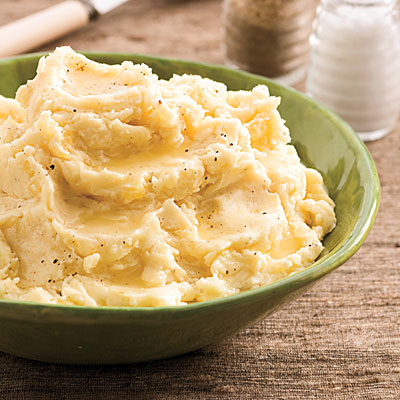 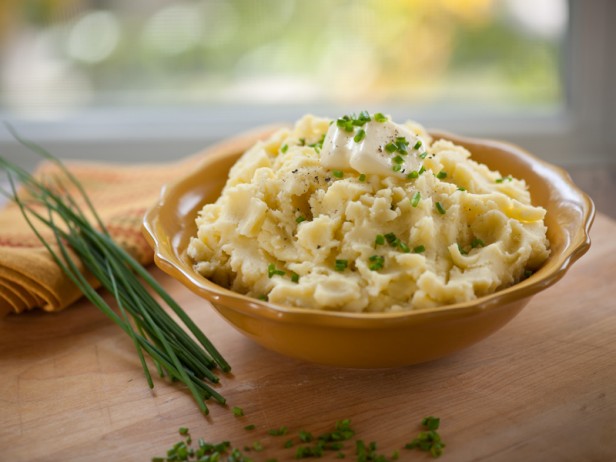 Gravy
Sauce for potatoes and turkey
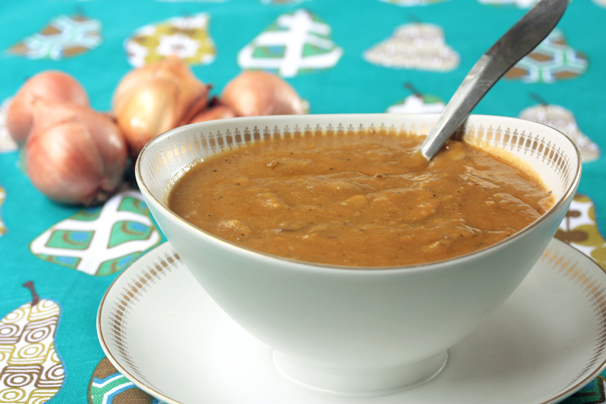 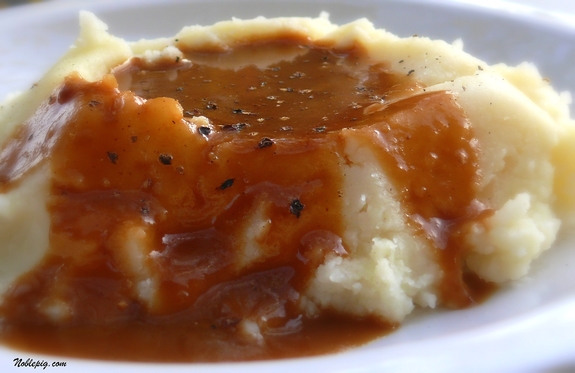 Sweet Potatoes
Orange color
Tastes sweet
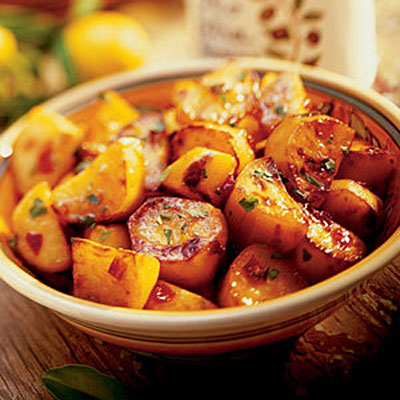 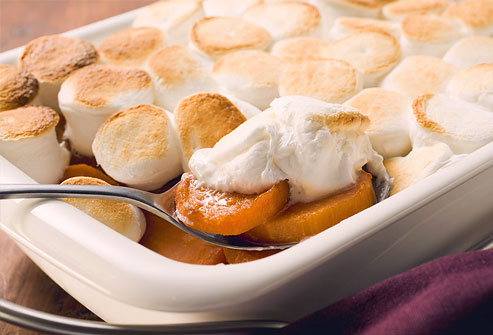 Cranberry Sauce
Red color (cranberries) 
Sauce for turkey
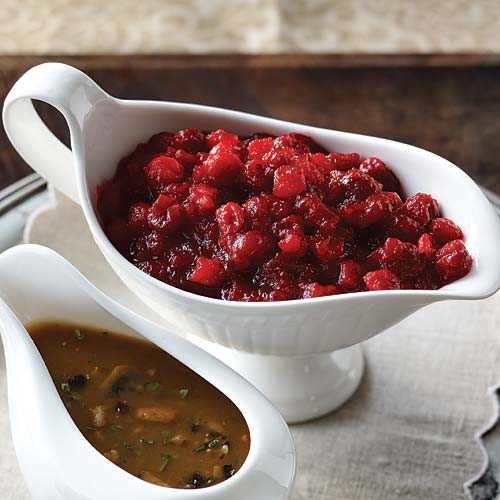 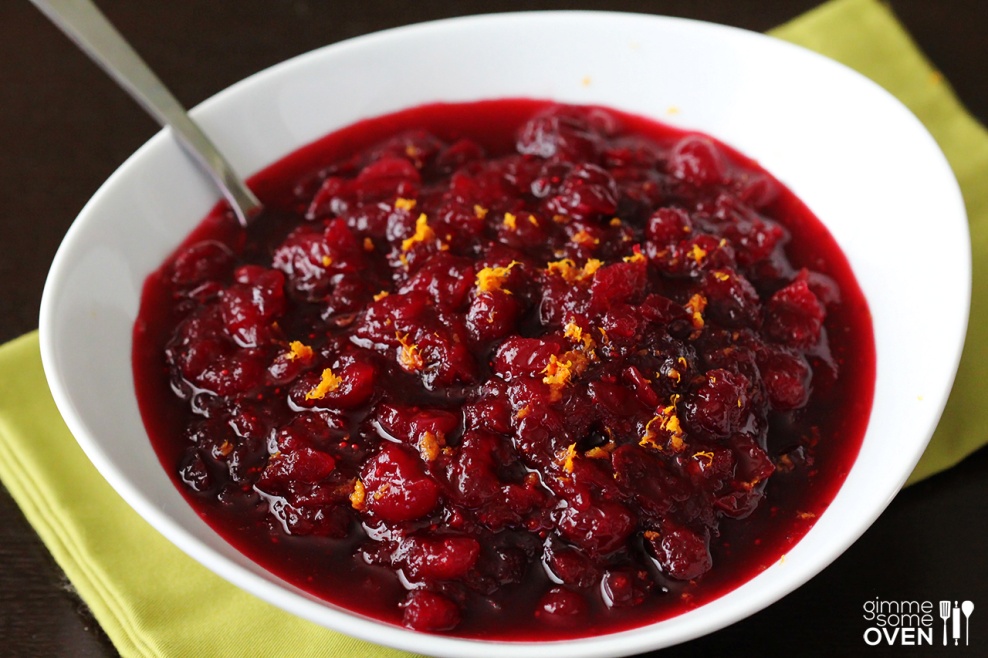 …more food…
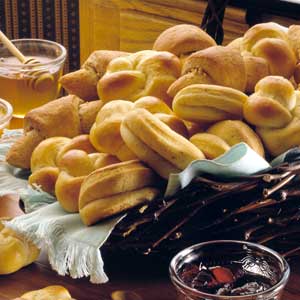 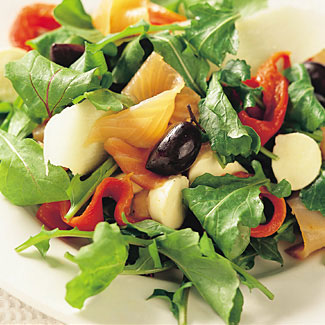 Bread
Salad
Green Beans
Carrots
Rice
Pumpkin Pie
Dessert
Orange color
Tastes sweet
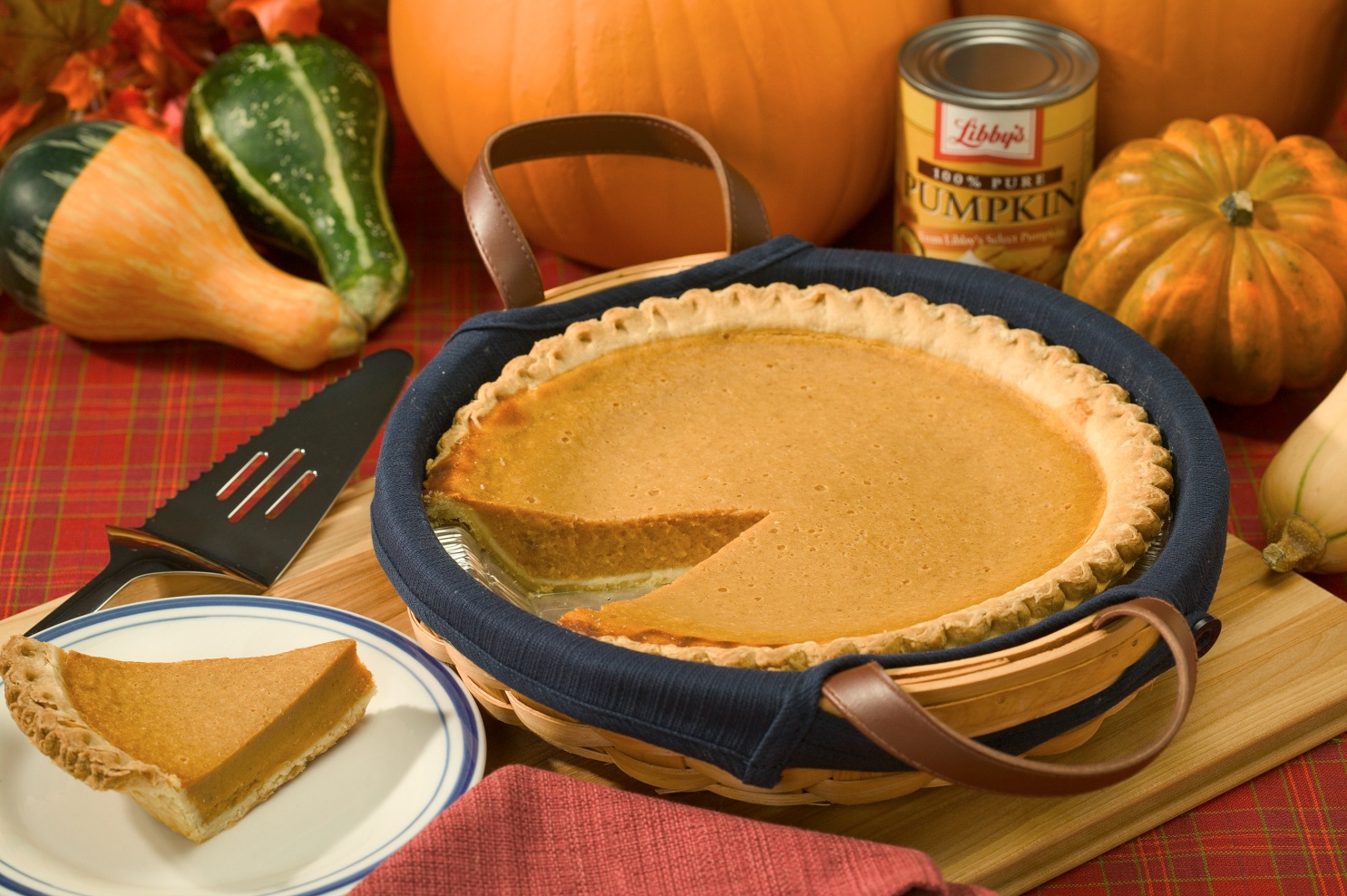 REVIEW!
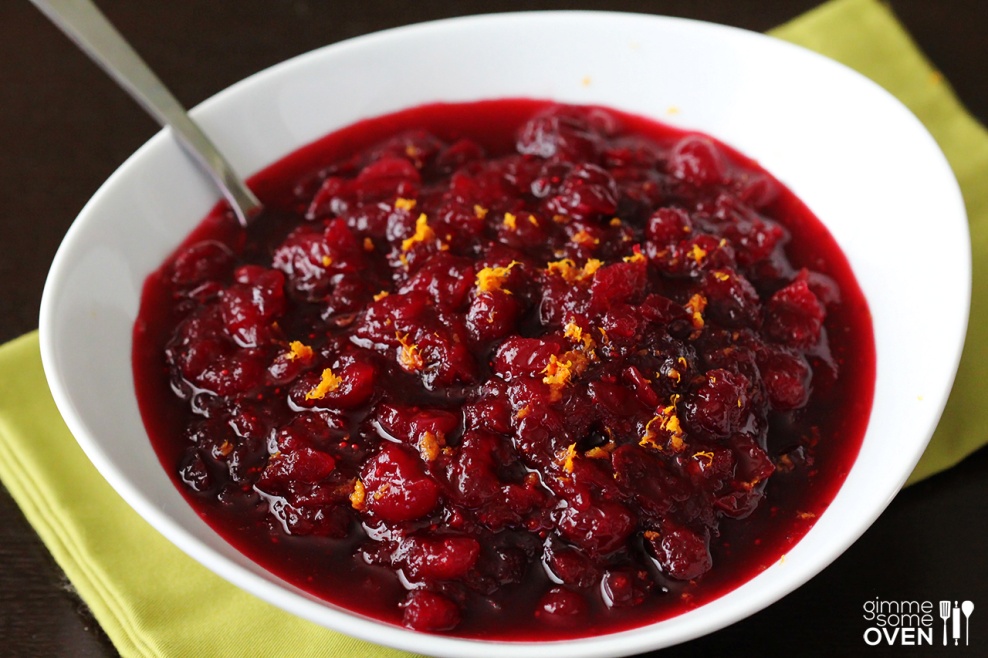 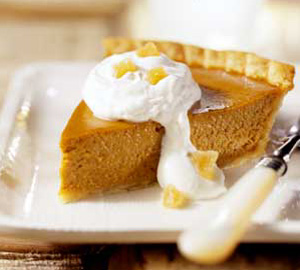 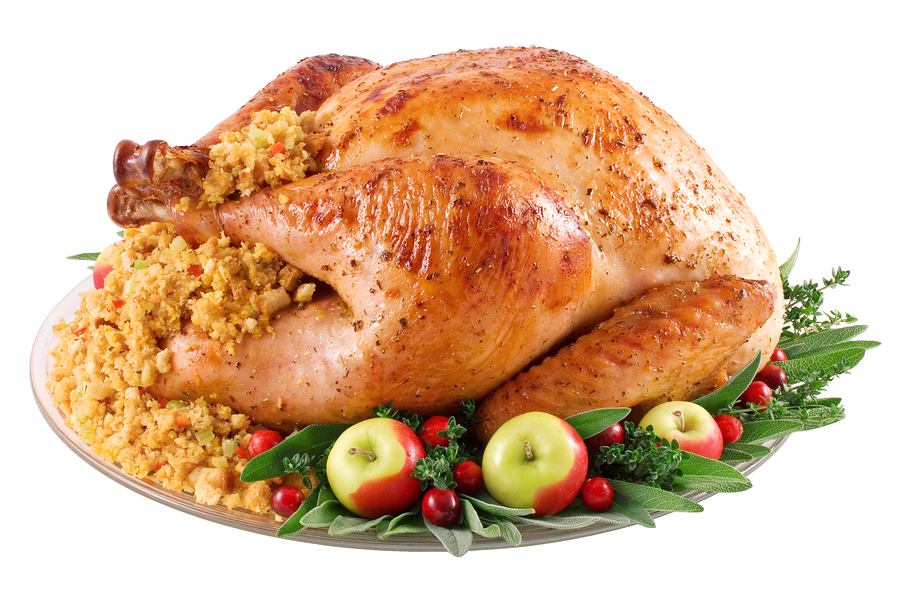 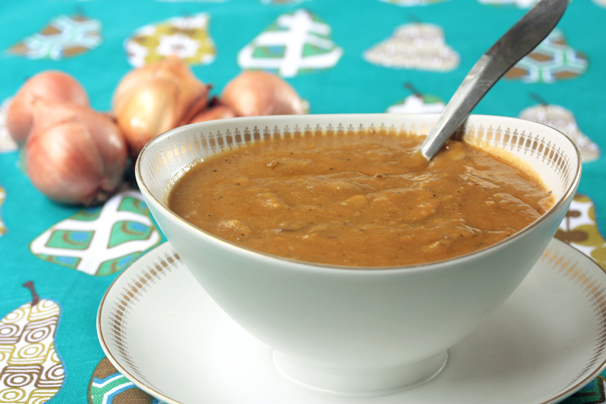 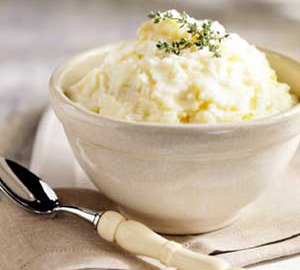 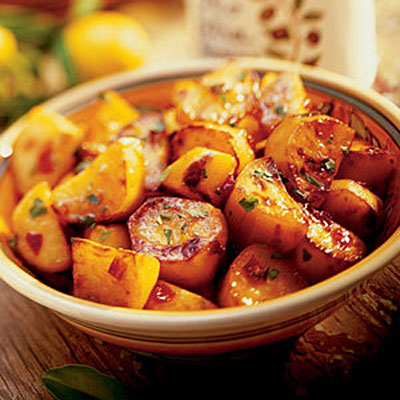 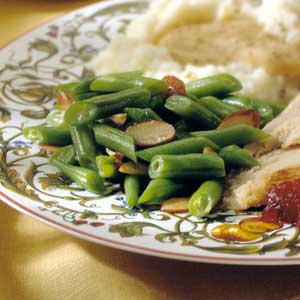 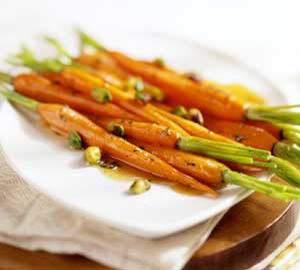 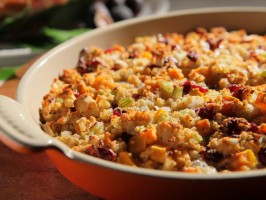 SPEED QUIZ!
What color? 
Meat, vegetable, or sauce? 
Sweet or not sweet?
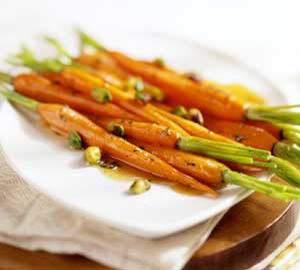 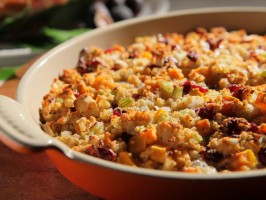 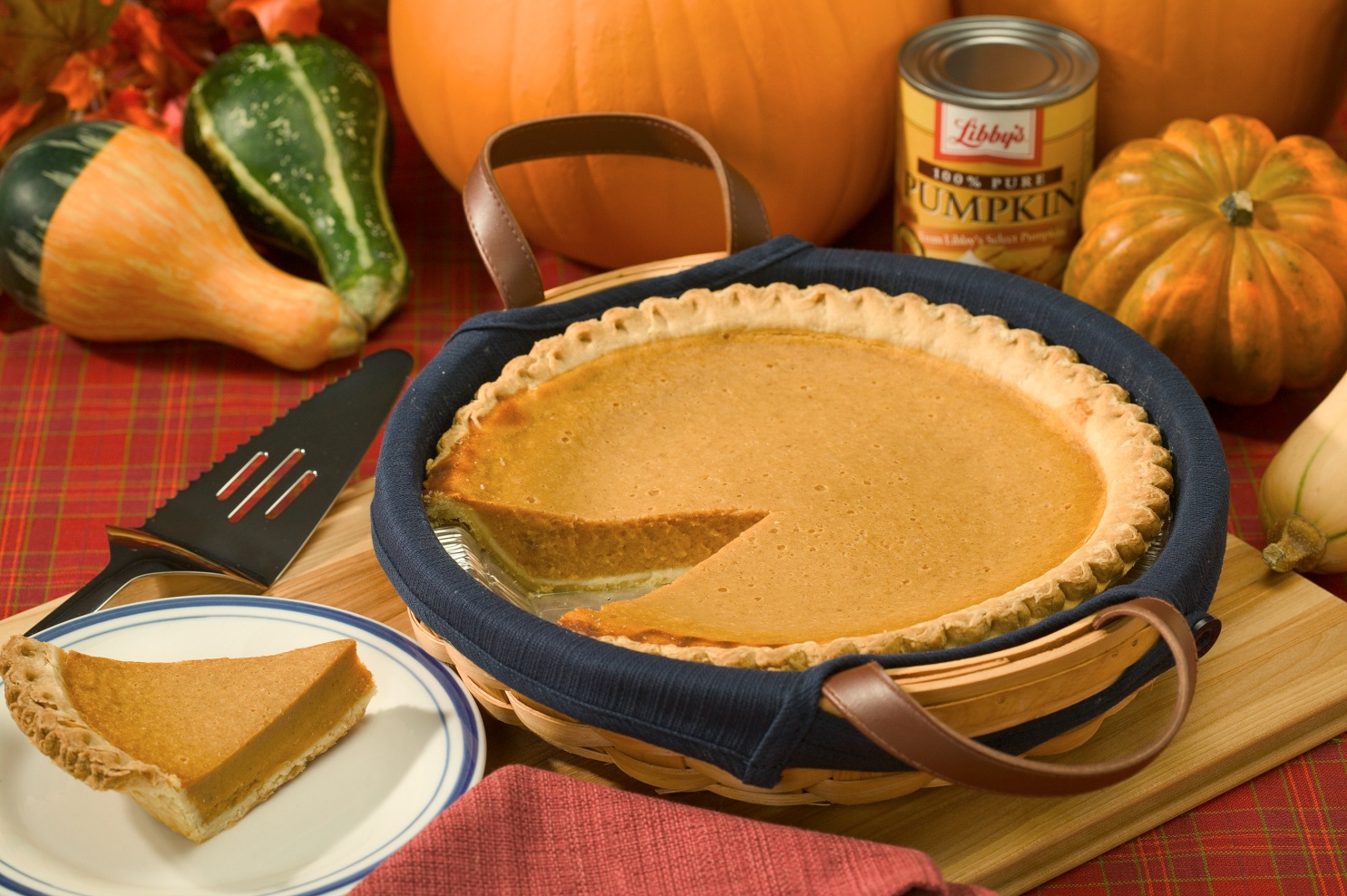 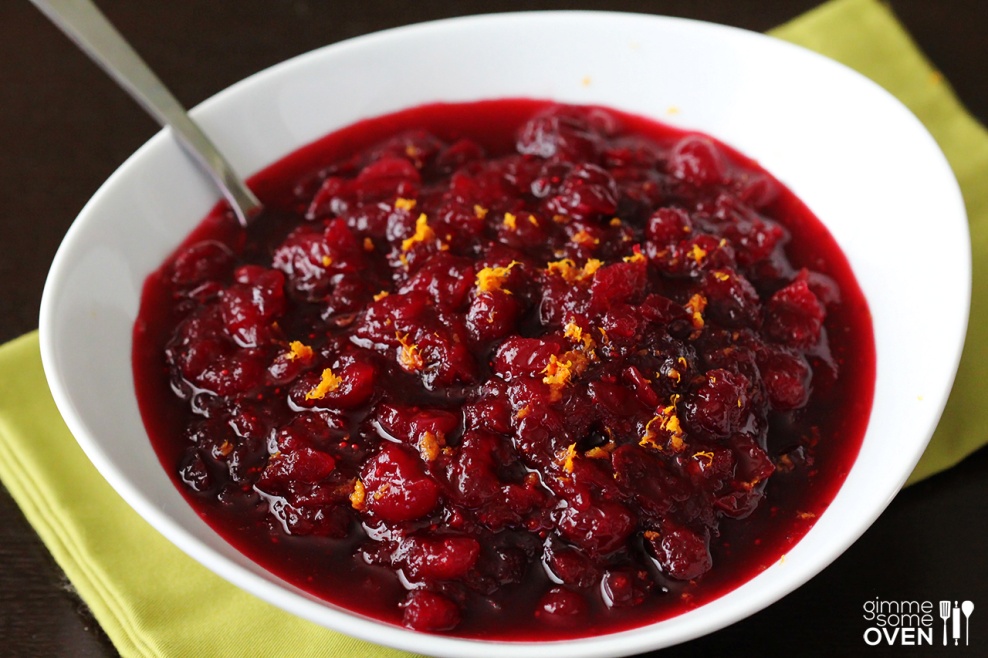 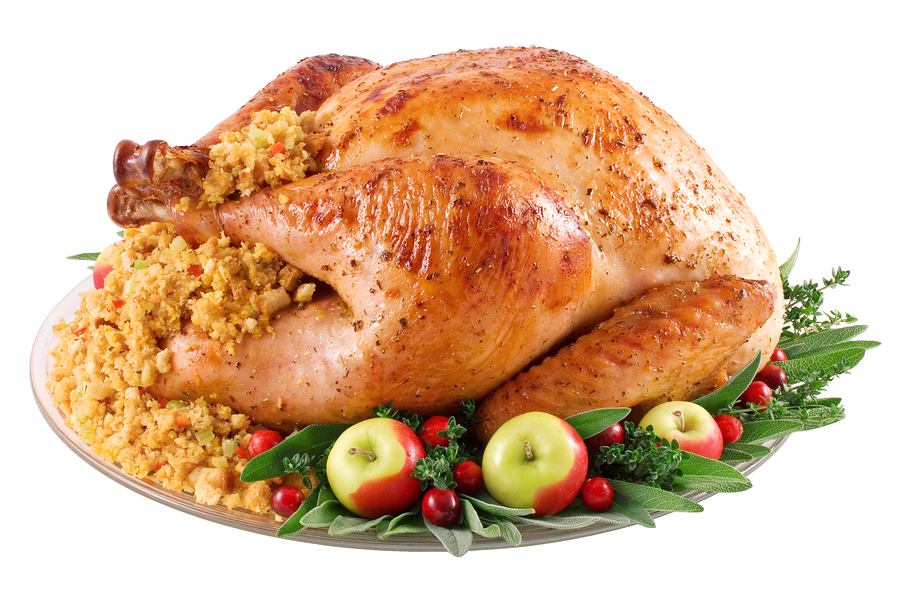 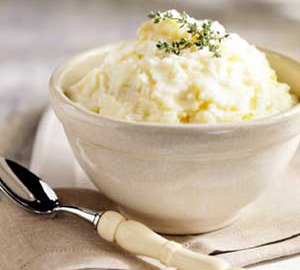 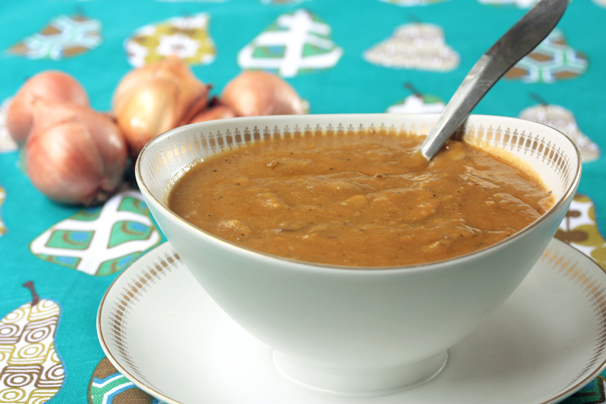 Turkey
Stuffing
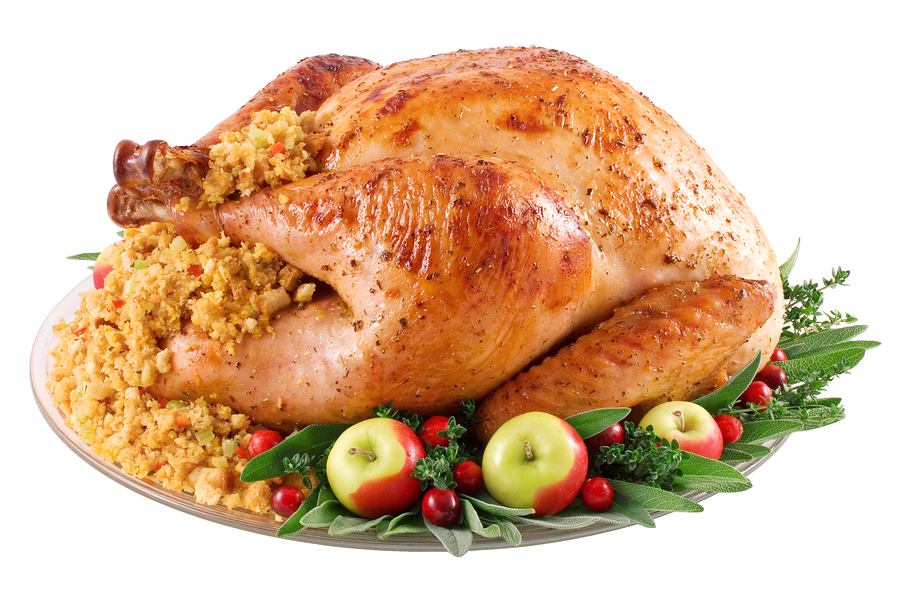 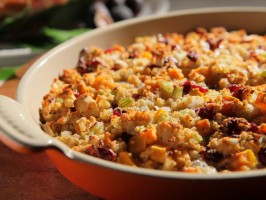 Gravy
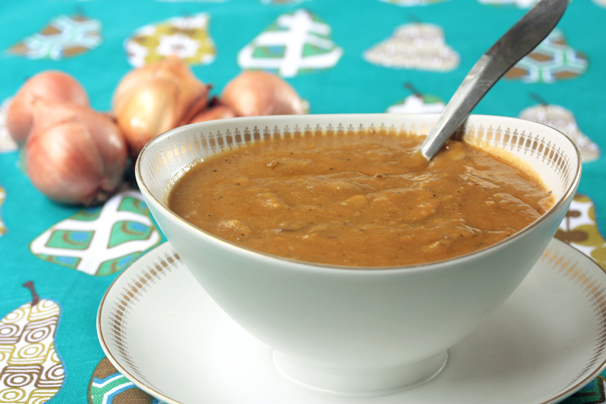 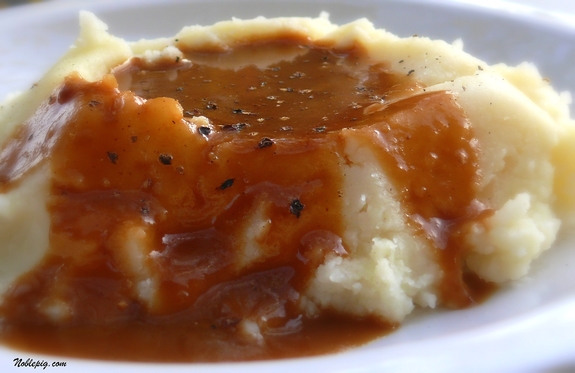 Sweet Potatoes
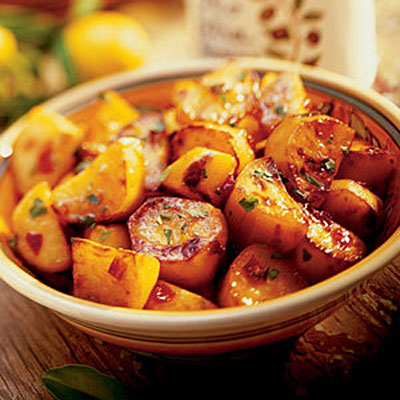 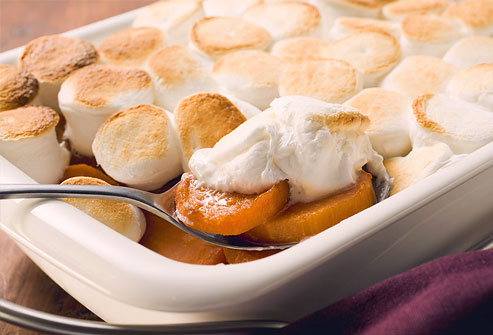 Cranberry Sauce
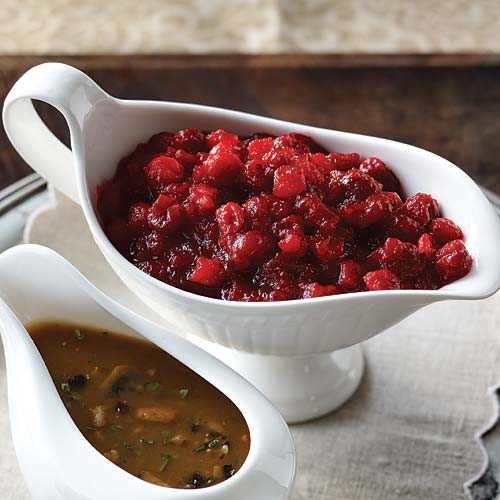 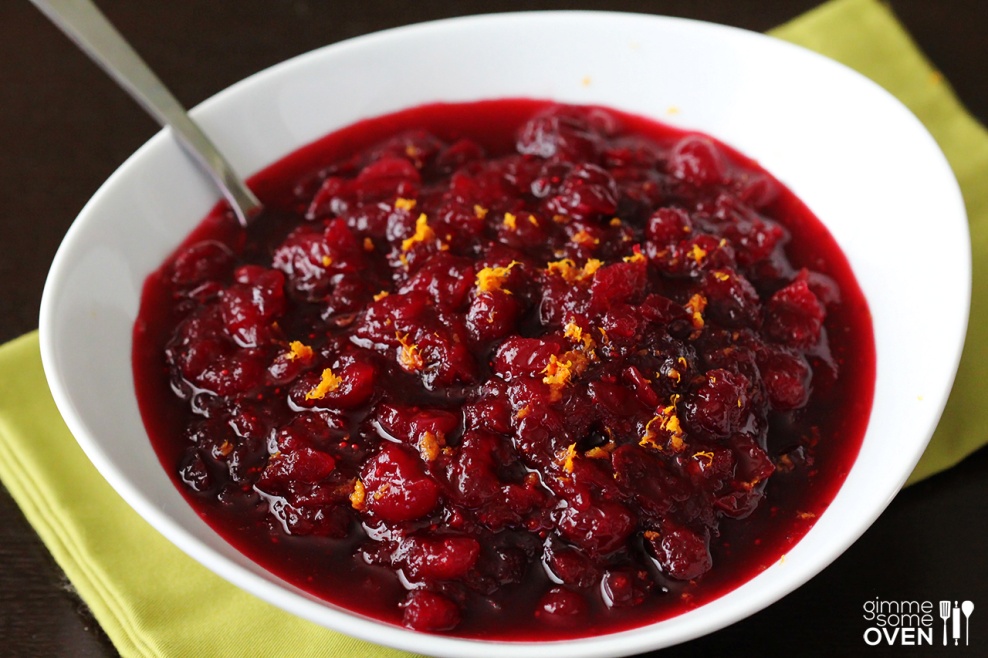 Bread
Mashed Potatoes
Green Beans
Carrots
Rice
Pumpkin Pie
Sweet Potatoes
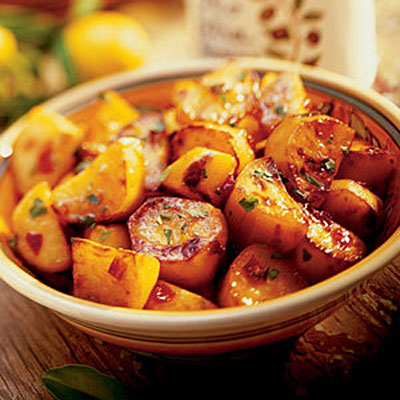 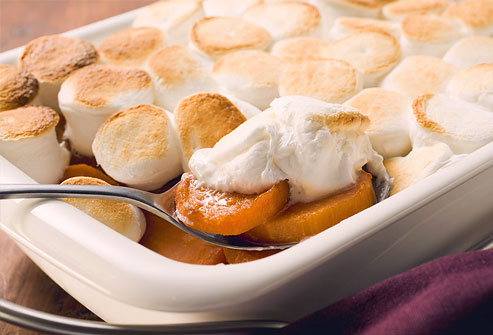 Gravy
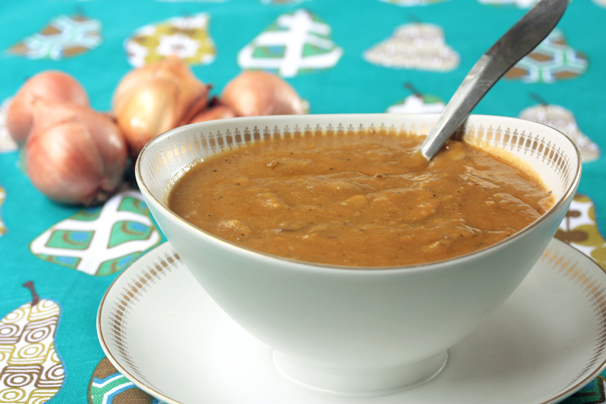 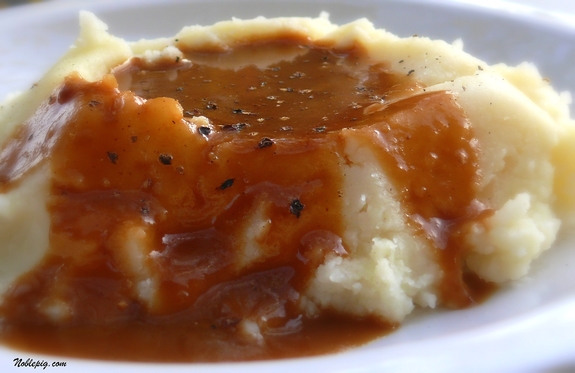 Turkey
Stuffing
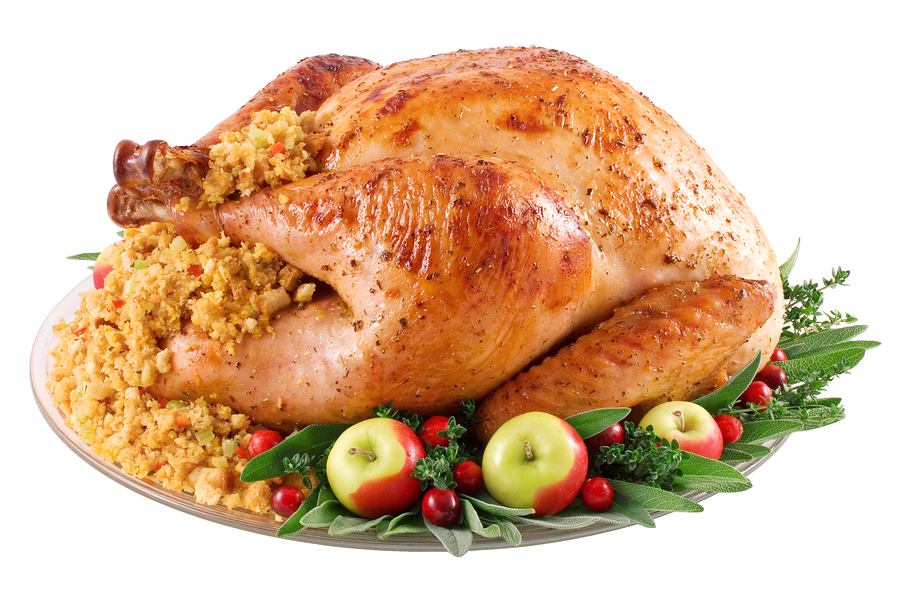 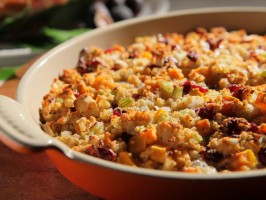 Rice
Bread
Cranberry Sauce
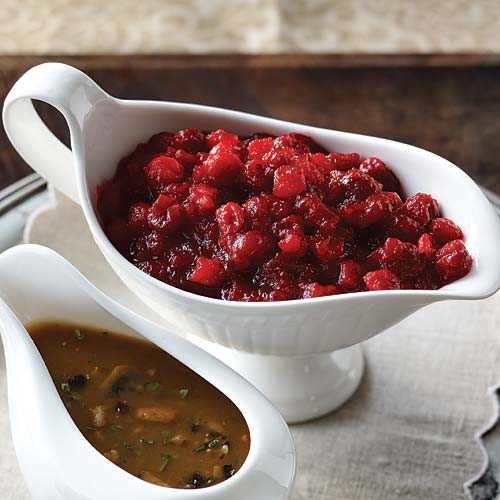 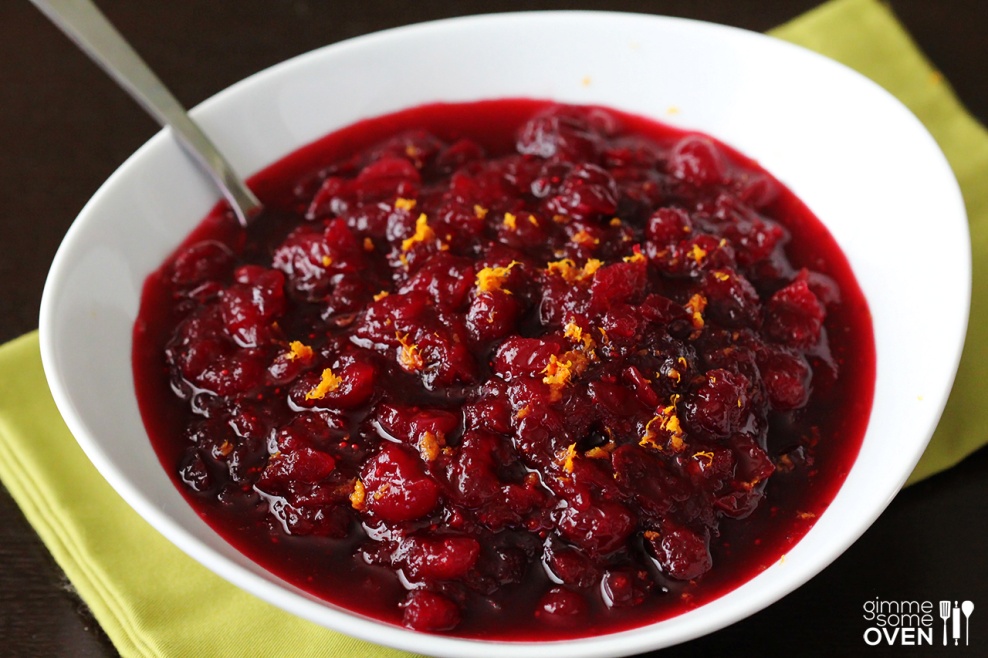 Pumpkin Pie
Carrots
Green Beans
Mashed Potatoes
What are you thankful for?
Please write.
Things I am thankful for:
1. Things I own	
(mp3, cell phone, computer, etc.)
2. Things that are only in Korea 
(kimchi, norebang, bulgogi, TKD, etc.)
3. People 
(Mom, teachers, friends, etc.)
4. Things I cannot touch 
(love, friendship, air, etc.)
Circle the top 4.

For these 4, write:
I am thankful for ______ because _______ .